Living with water shortages
To know why water availability and quality is declining
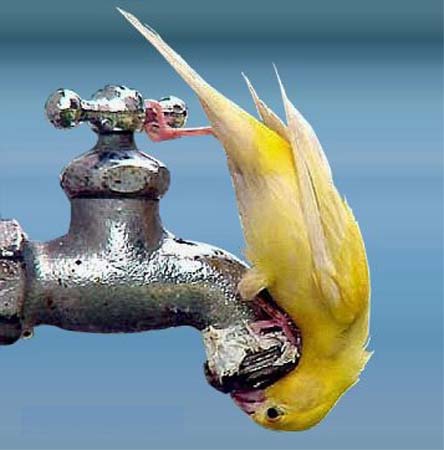 To be able to explain the difference between water scarcity and water stress
To understand how changes in water supplies can impact on people and ecosystems.
Water availability and quality…
The world is currently facing a freshwater crisis. Demand is soaring as population increases, and supplies are becoming increasingly unpredictable. Many economists predict that in the future we may experience water wars, especially in the Middle East. 

TASK
Make notes on demands and pressure in the Sonoran Desert.
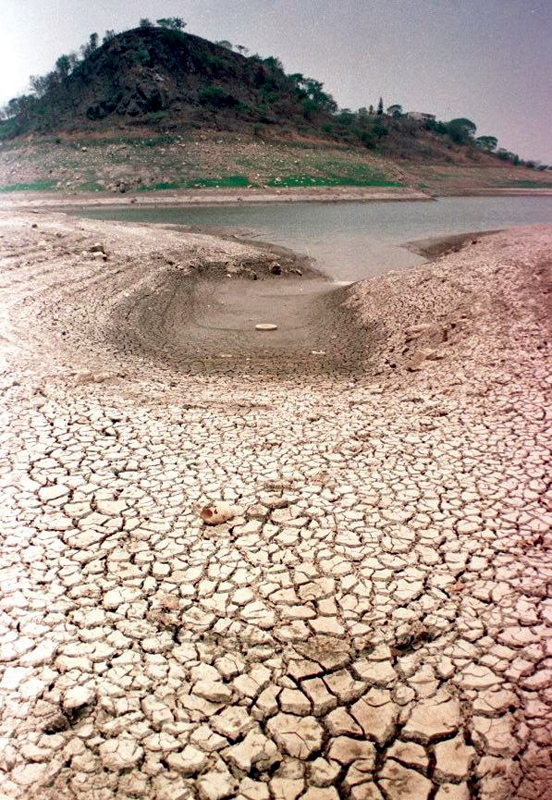 http://www.bbc.co.uk/learningzone/clips/the-sonoran-desert-over-extraction-of-water/3099.html
Water availability and quality…
The increasing use of water for agriculture is having a major impact on the amount of water remaining for other uses. A rapidly rising global population and constant economic development, especially in countries such as China and India, means that industrial and domestic demand has also grown. More water is needed for manufacturing industries, and rising living standards means people use more water at home for showers, washing machines and so on.
TASK - Continuum
Most damaging
Draw an arrow in your book like the one opposite – read the information on water decline. Highlight the keywords then place them on the continuum depending on which one you think is the most damaging.

A*-B: 2 paragraphs explaining your choices.
B-D: 1 paragraph explaining your choices.
Least damaging
Water Scarcity & Stress
Water Stress

Many rivers, lakes and groundwater supplies are drying up from overuse. Water stress takes the form of shortages of water supplies, especially for irrigation.
Water Scarcity

A lack of water due to two reasons…
Economic Scarcity

When people simply cannot afford water, even if it readily available.
Physical Scarcity

Shortage occur when demand exceeds supply.
TASK
Placed around the room are information sheets about the impacts of water stress and scarcity. Annotate your world map with the key information and detail – these will be useful case studies for your exam.

Extension – complete Questions 1-3 Page 63.
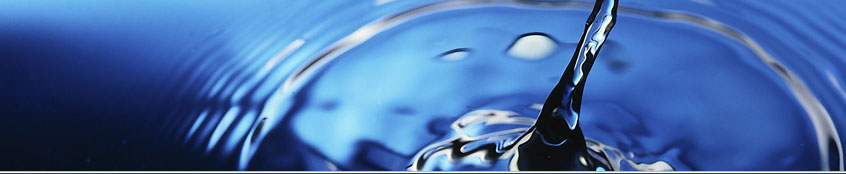 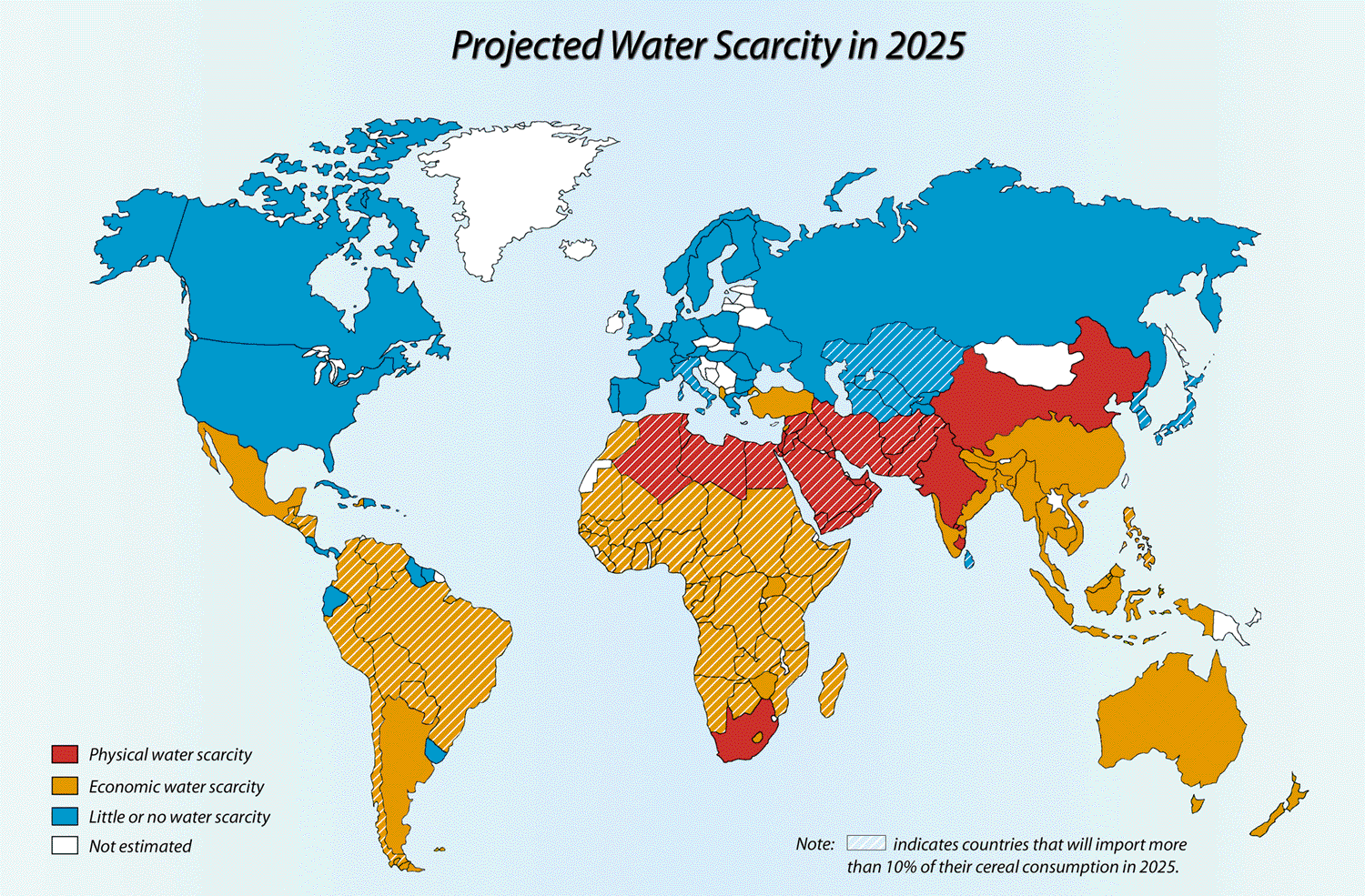 Colour in your map with this information
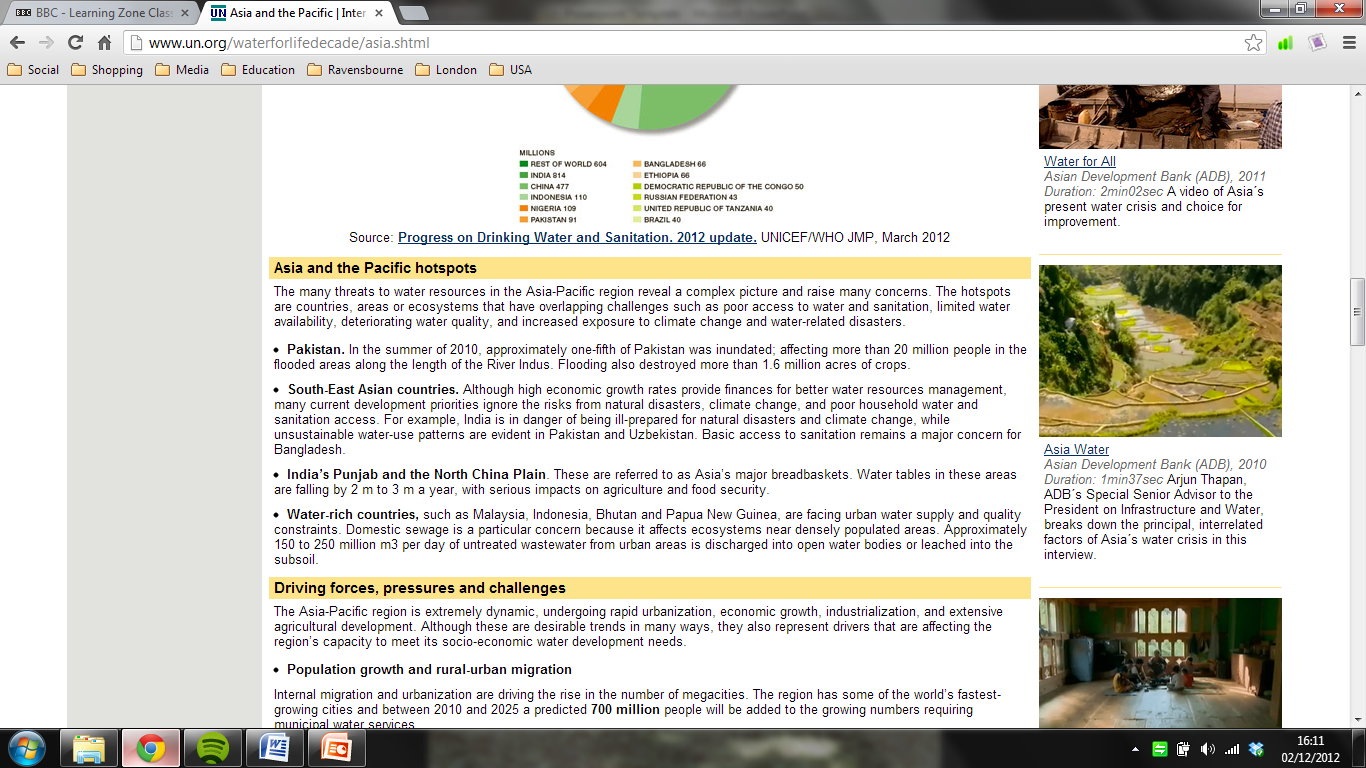 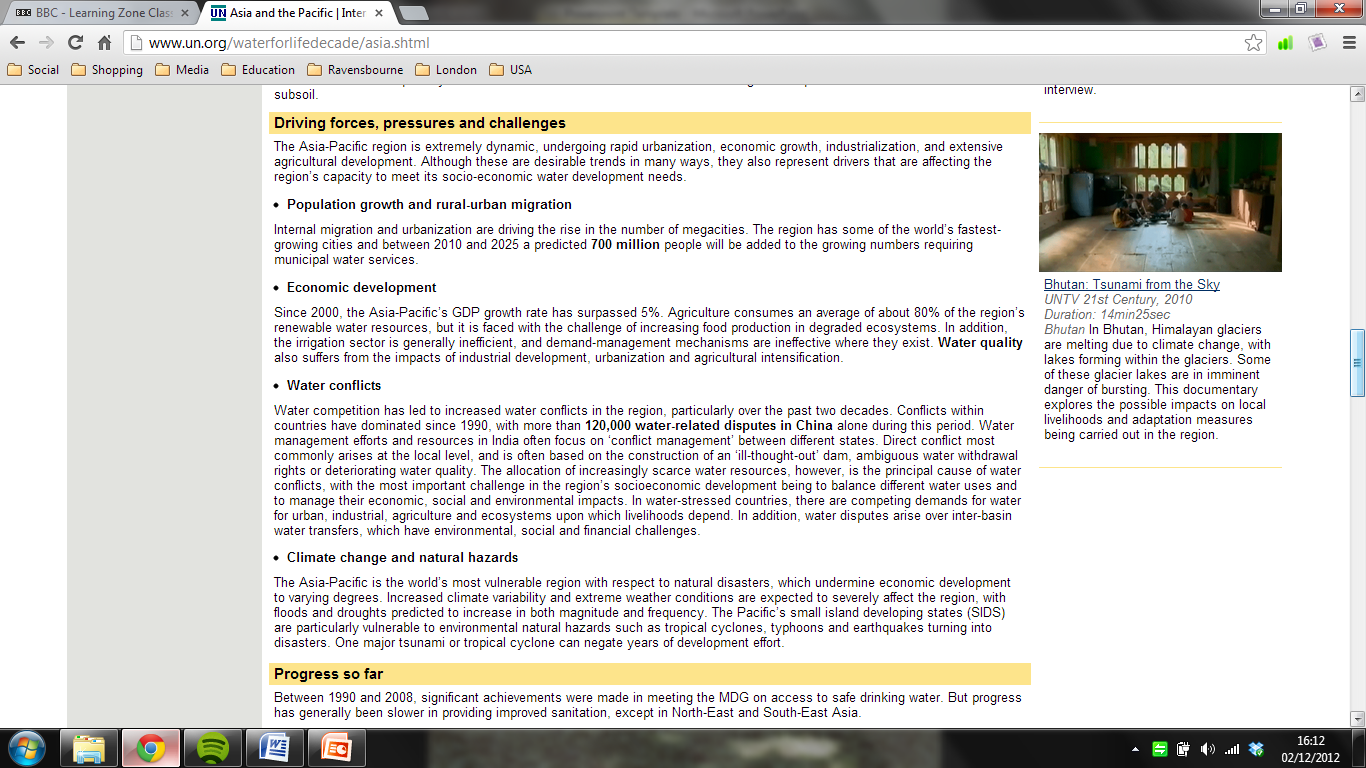 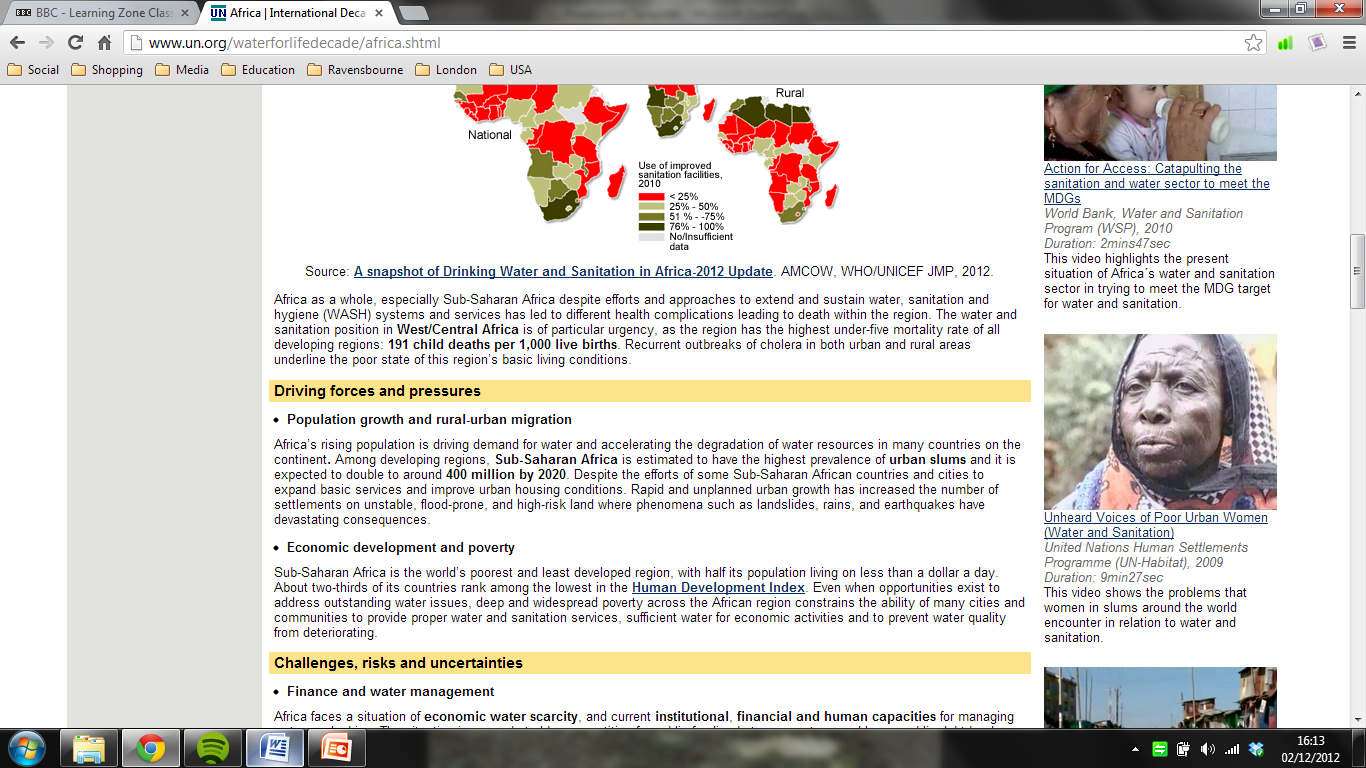 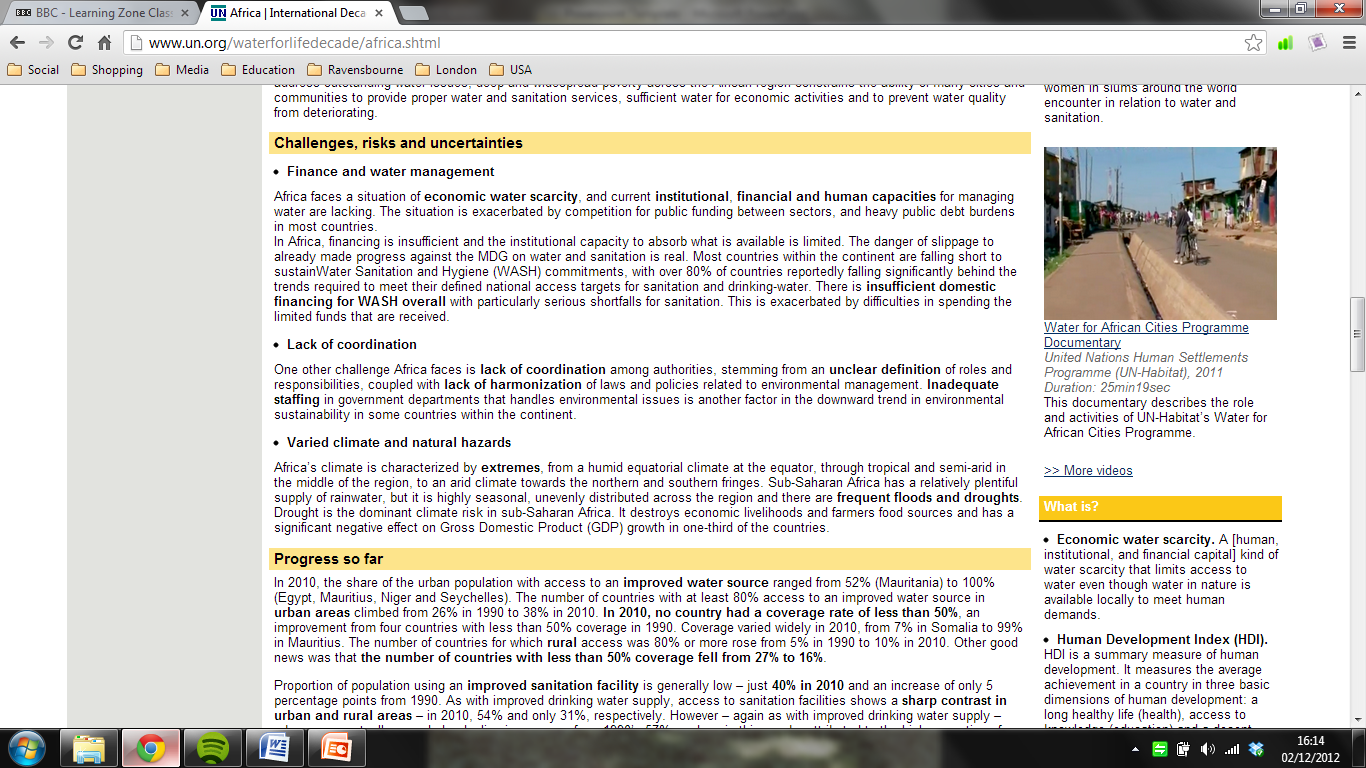